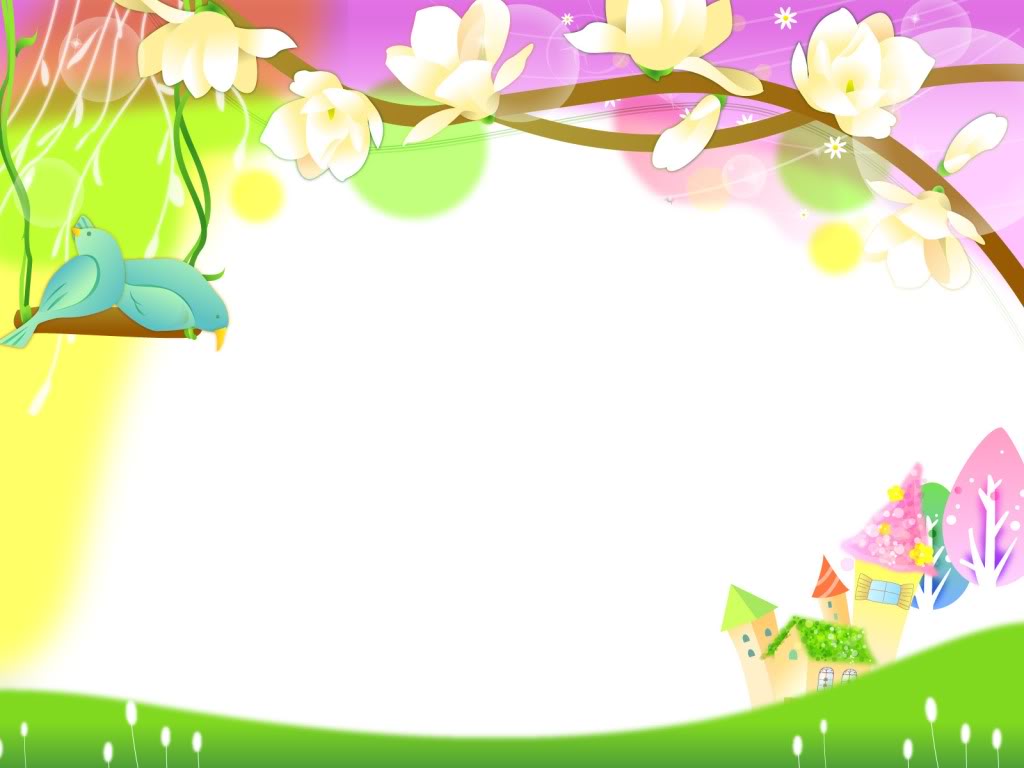 Профессиональное развитие педагога. Стажерские пары.
Ноябрь 2017 г.
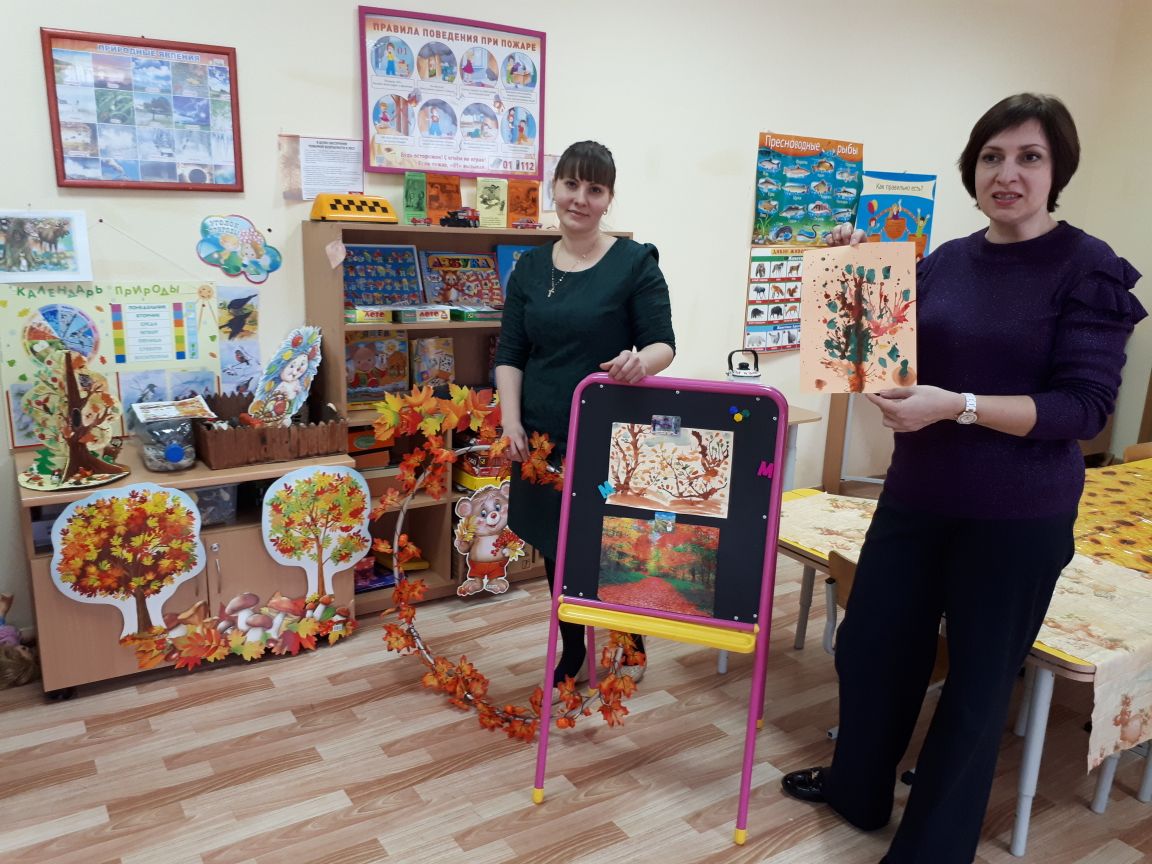 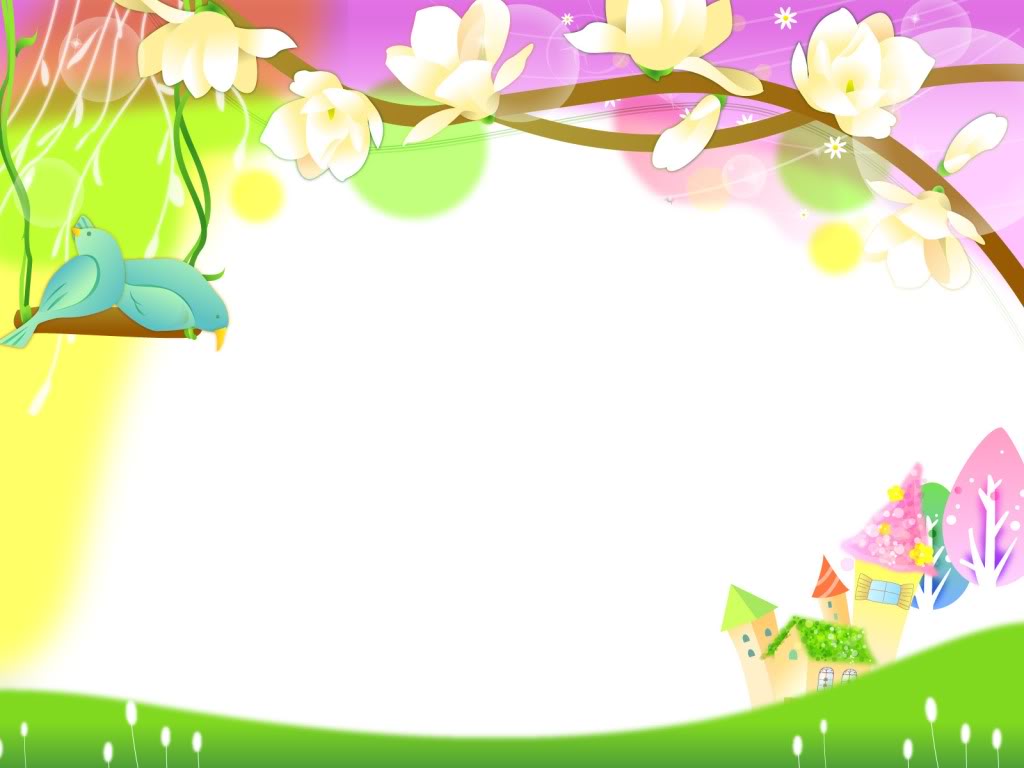 Главная задача стажерской пары – обеспечить в процессе профессионального общения рост профессиональной компетенции обоих педагогов в умении формировать познавательные интересы и познавательные действия ребёнка через его включение в различные виды деятельности, развитие каждого ребёнка в соответствии с его возрастными и индивидуальными особенностями и склонностями.
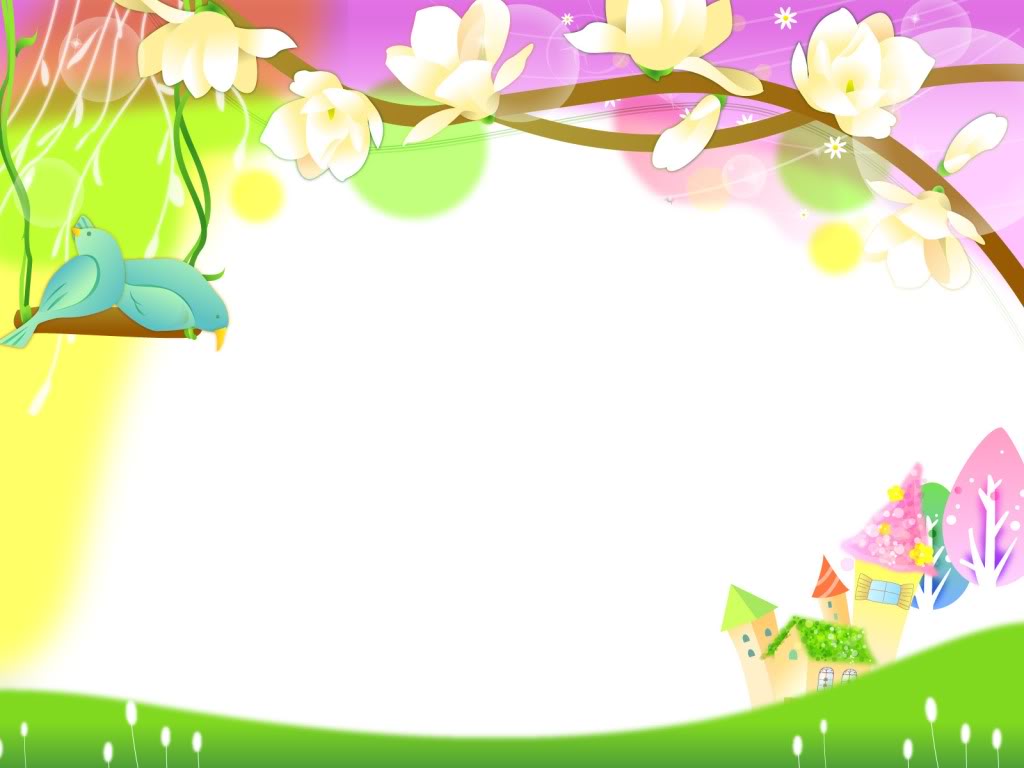 Направления совместной деятельности
конструирование занятий; 
анализ конспектов занятий с точки зрения  путей достижения запланированных результатов;
проведение занятий;
анализ взаимопосещенных занятий;
разработка дидактического и раздаточного материала;
освоение перспективных образовательных технологий, приемов, методов;
организация индивидуального подхода к воспитанникам.
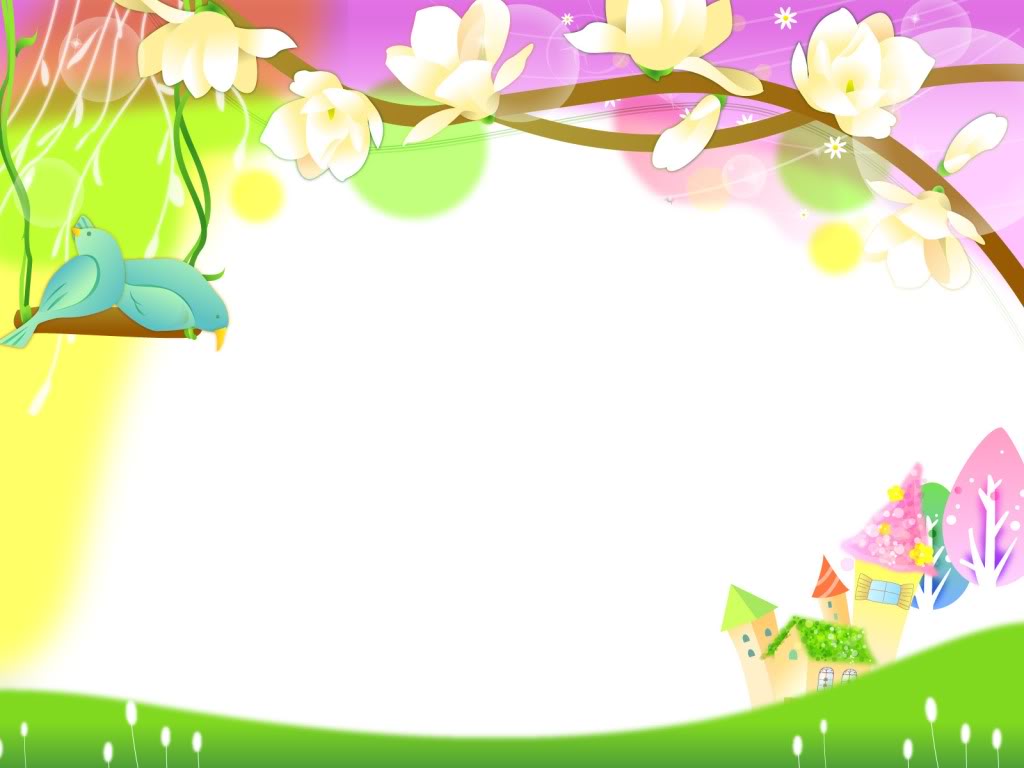 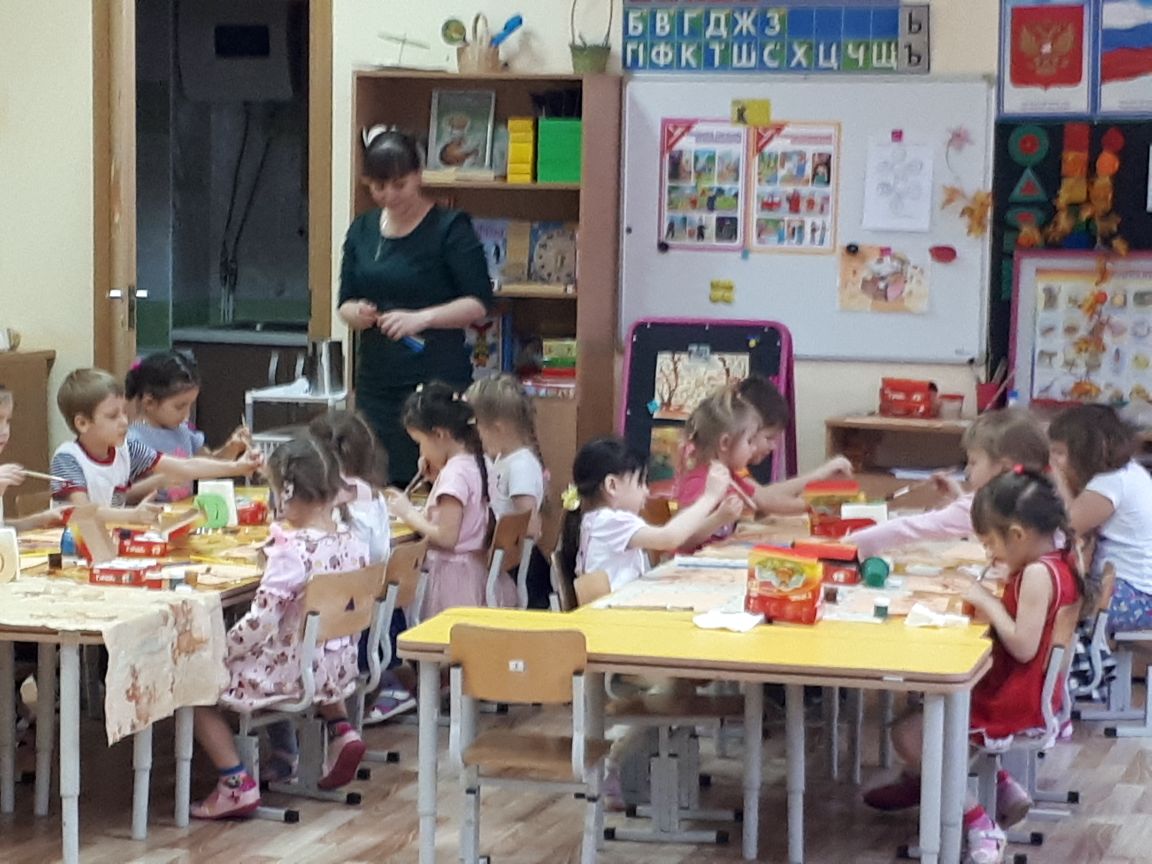 «Прогулка в осенний лес»
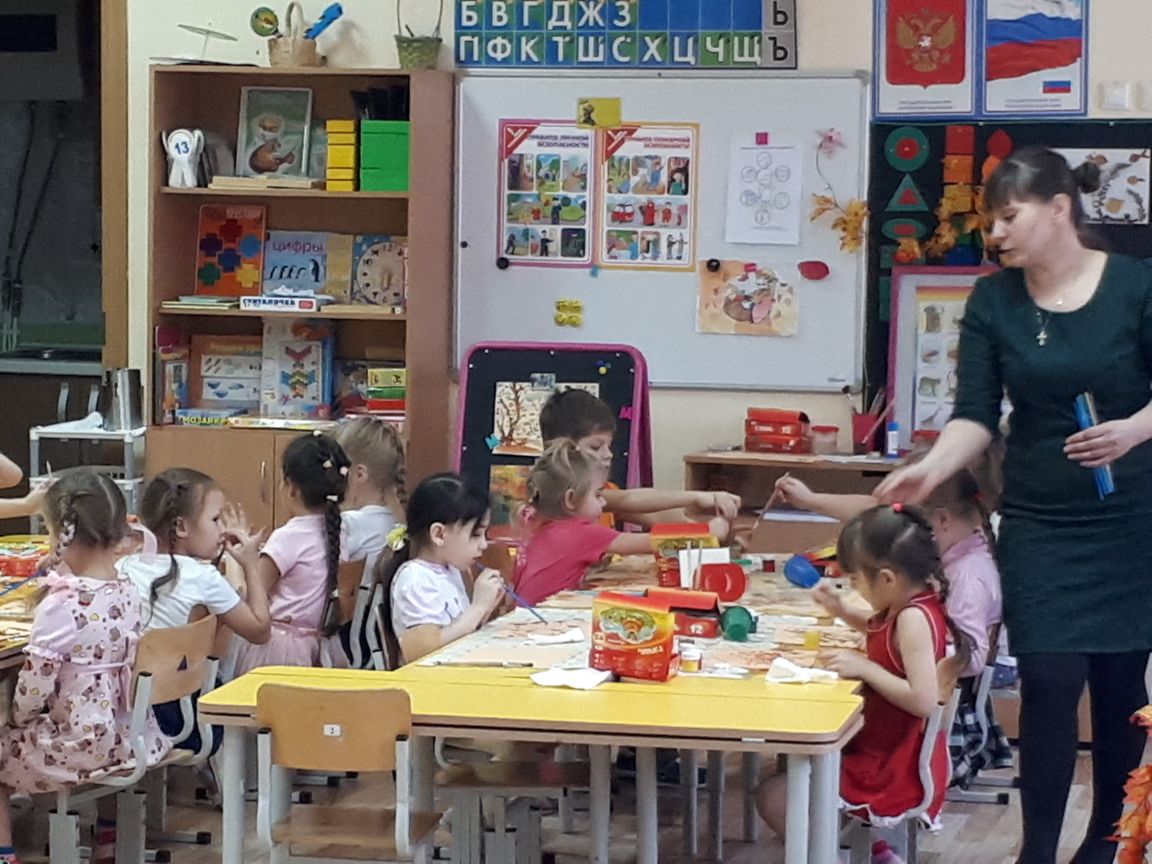 Дети применяли
         способ рисования –
КЛЯКСОГРАФИЯ
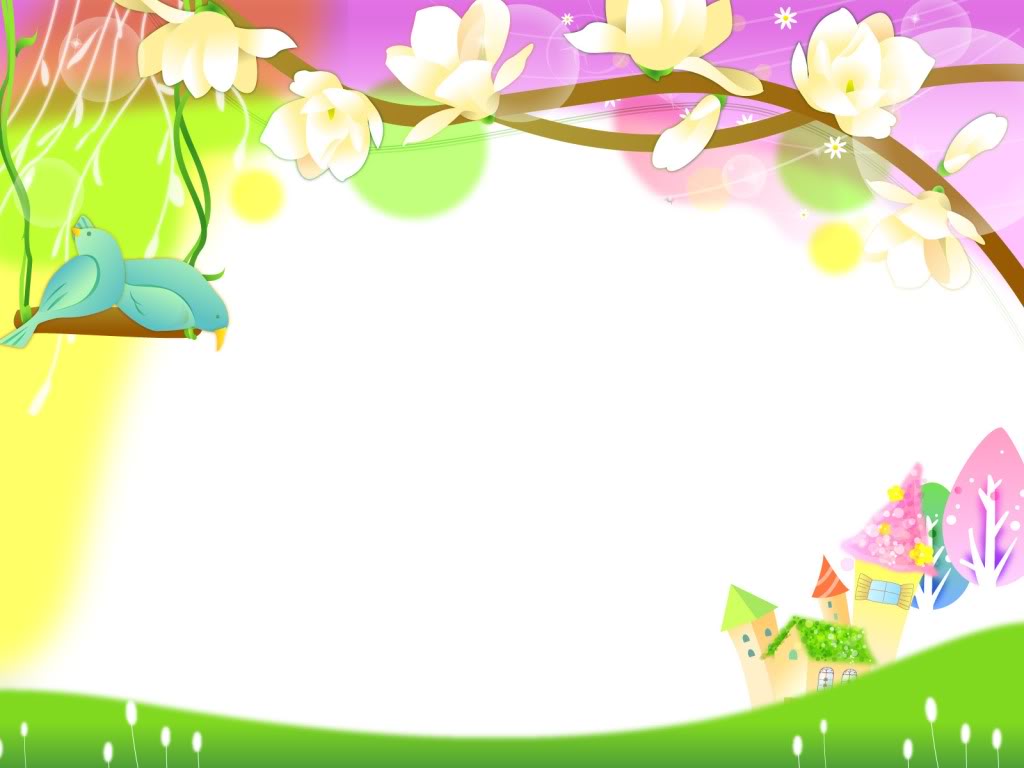 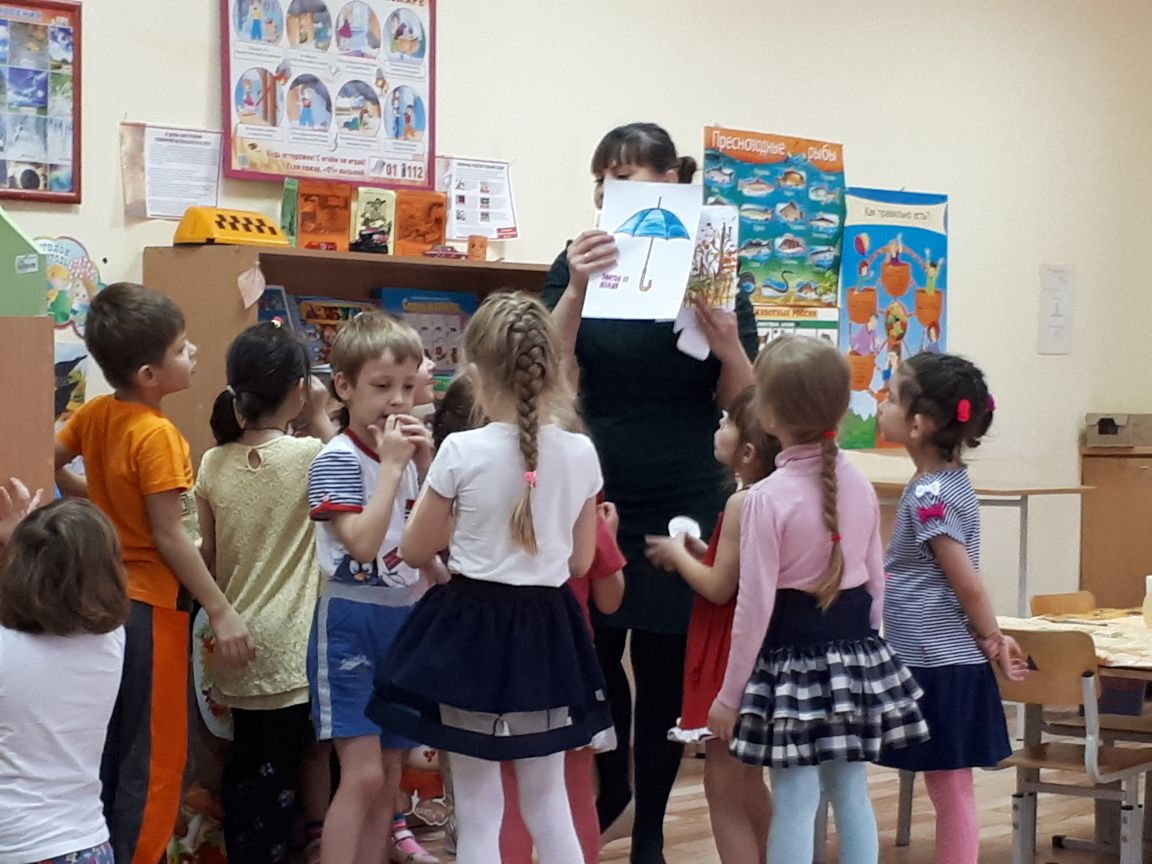 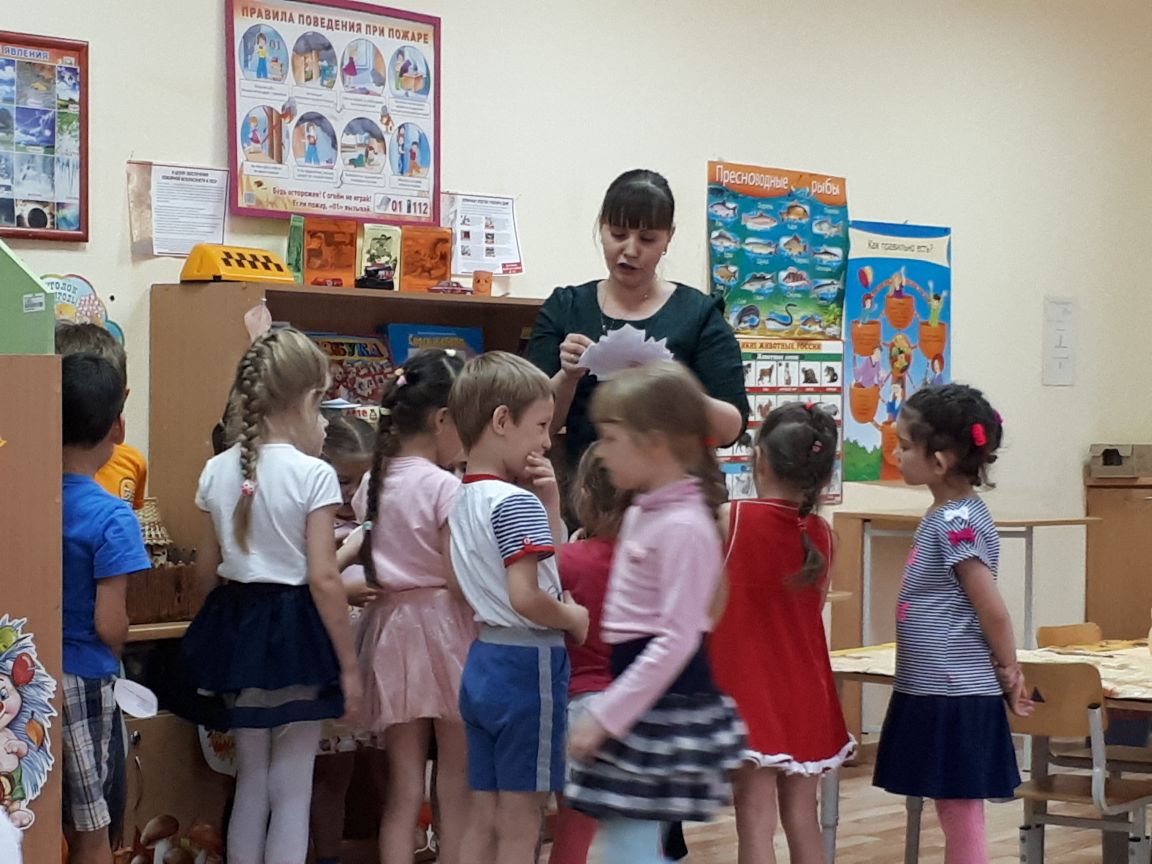 Организационный момент
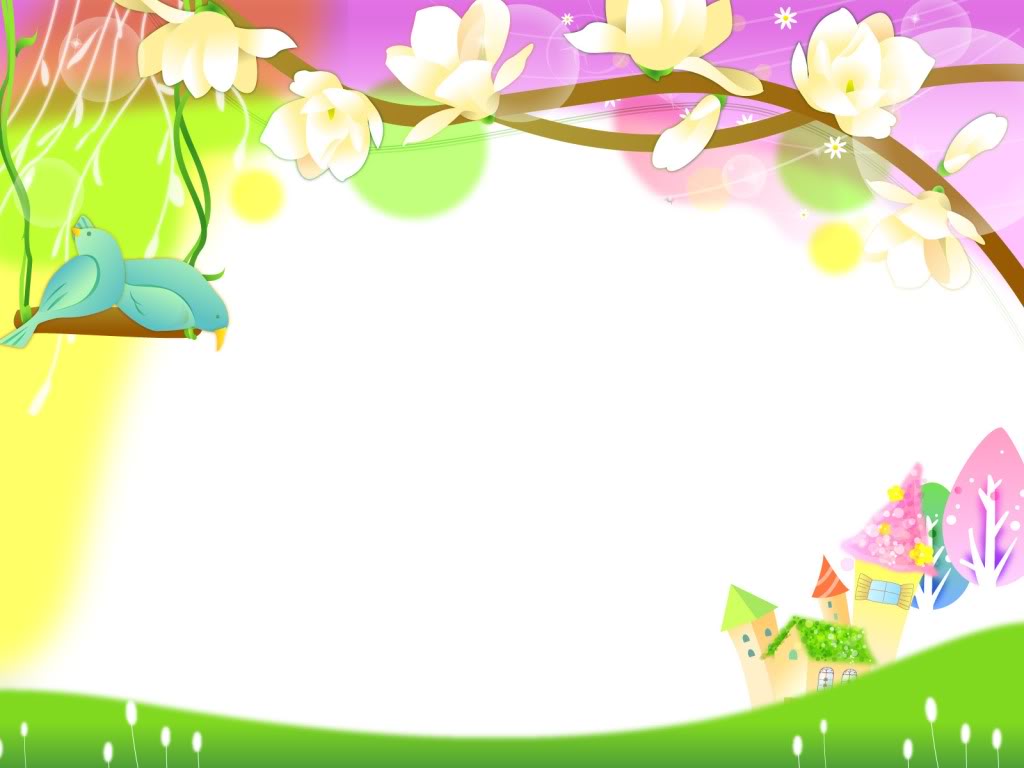 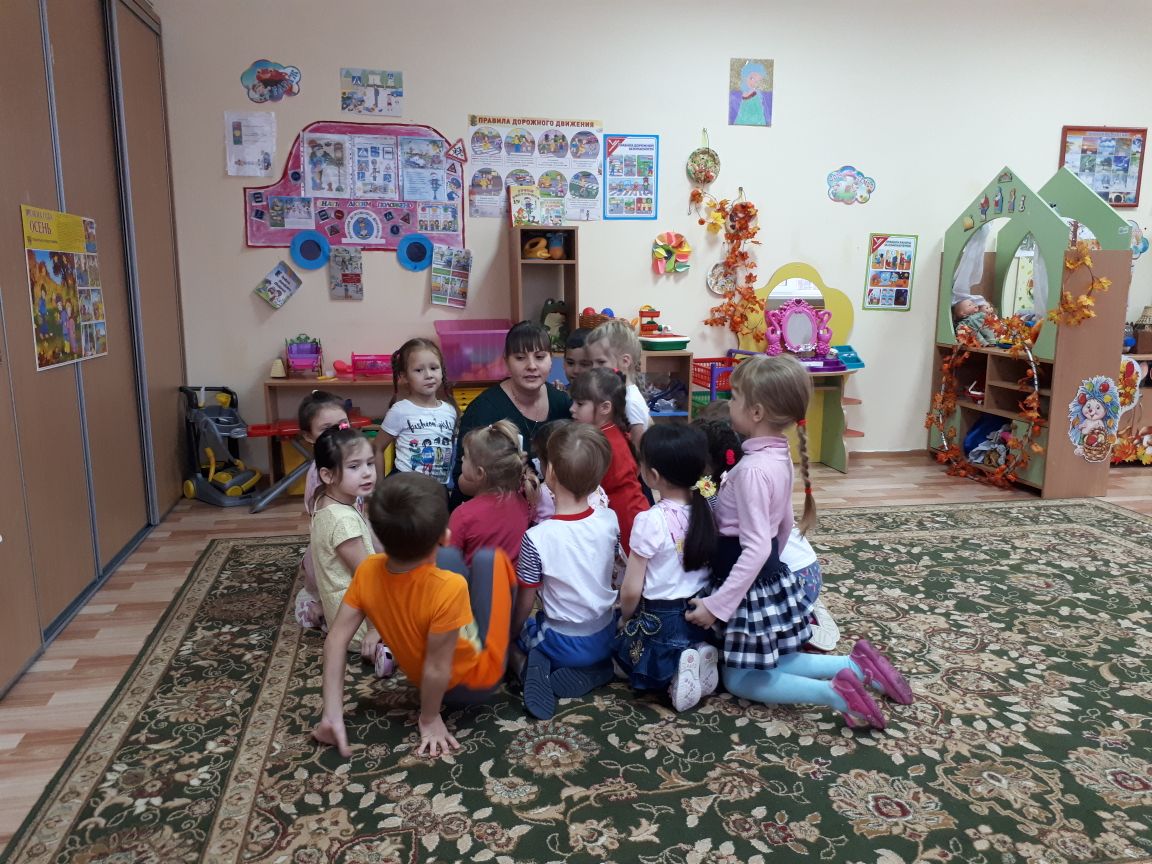 Рефлексия
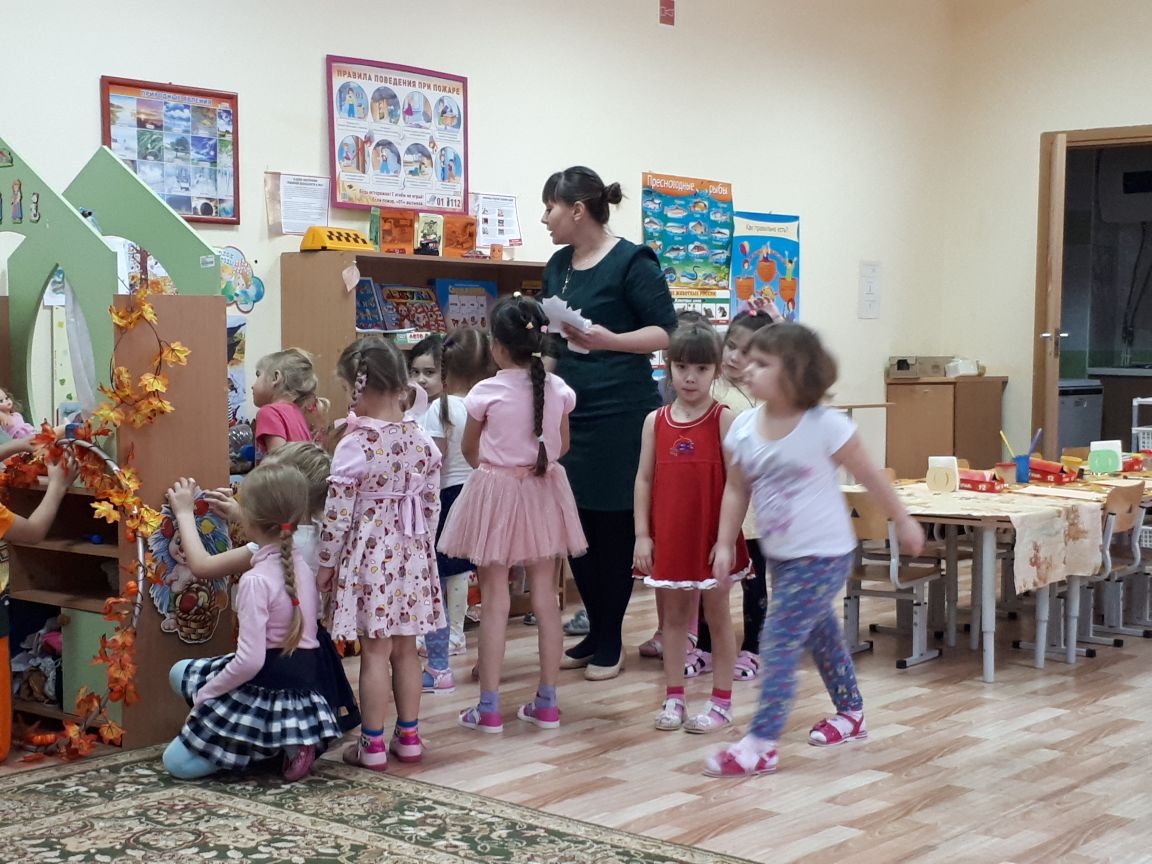 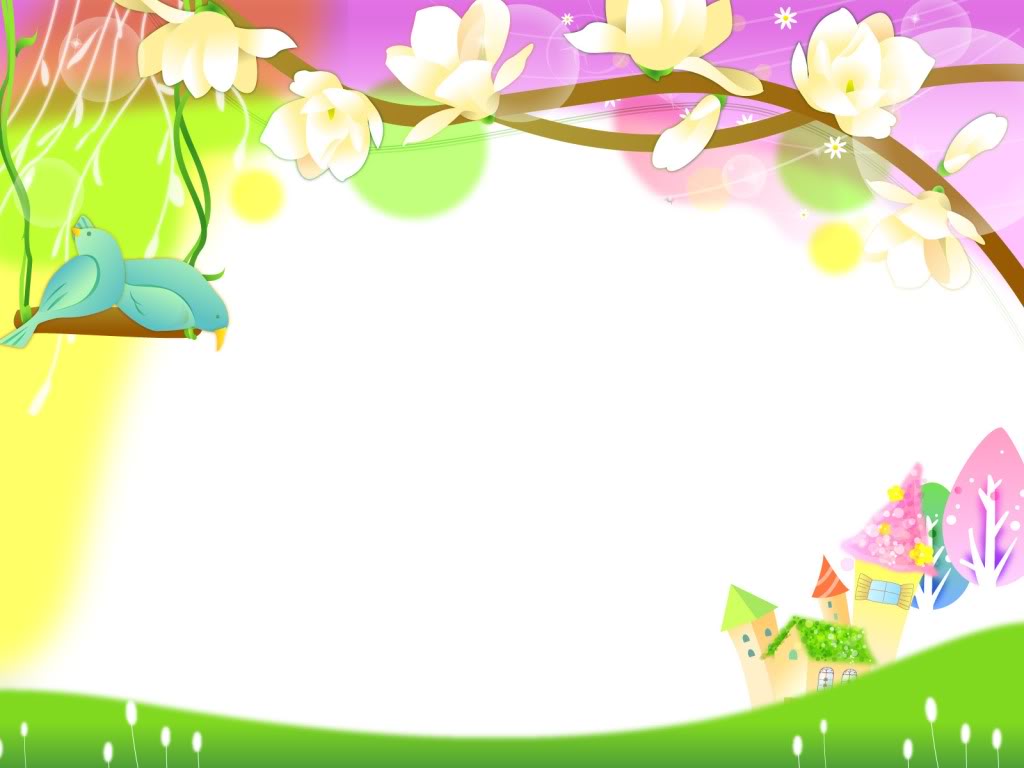 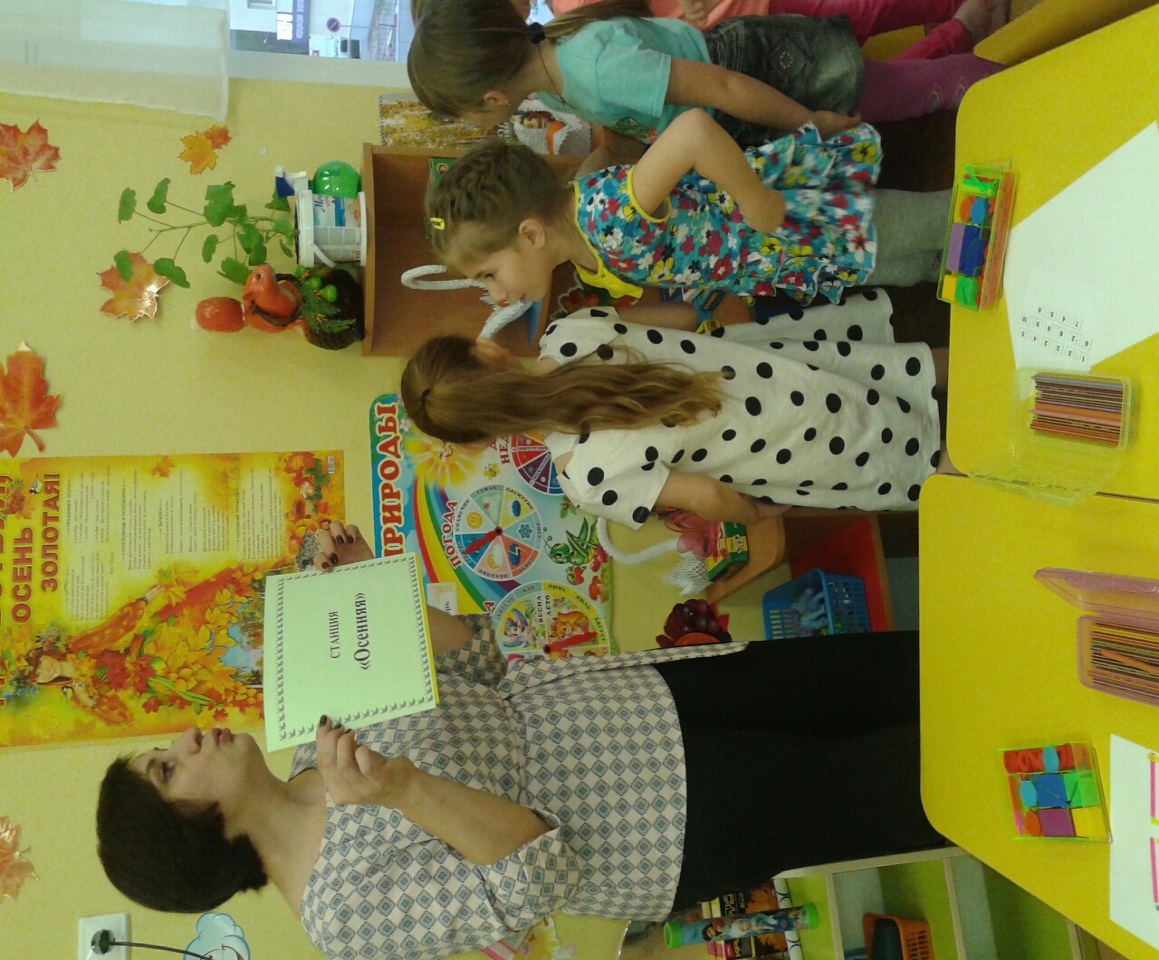 «Путешествие в страну математики»
Станция «Осенняя»
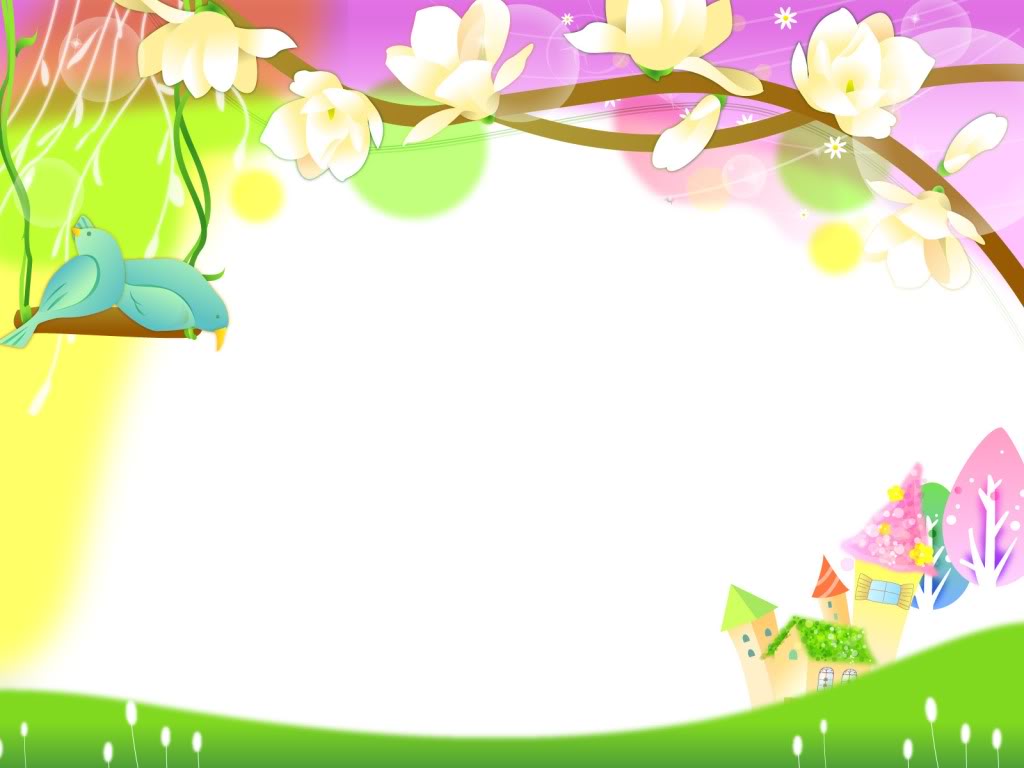 Весёлый счёт        на ИП
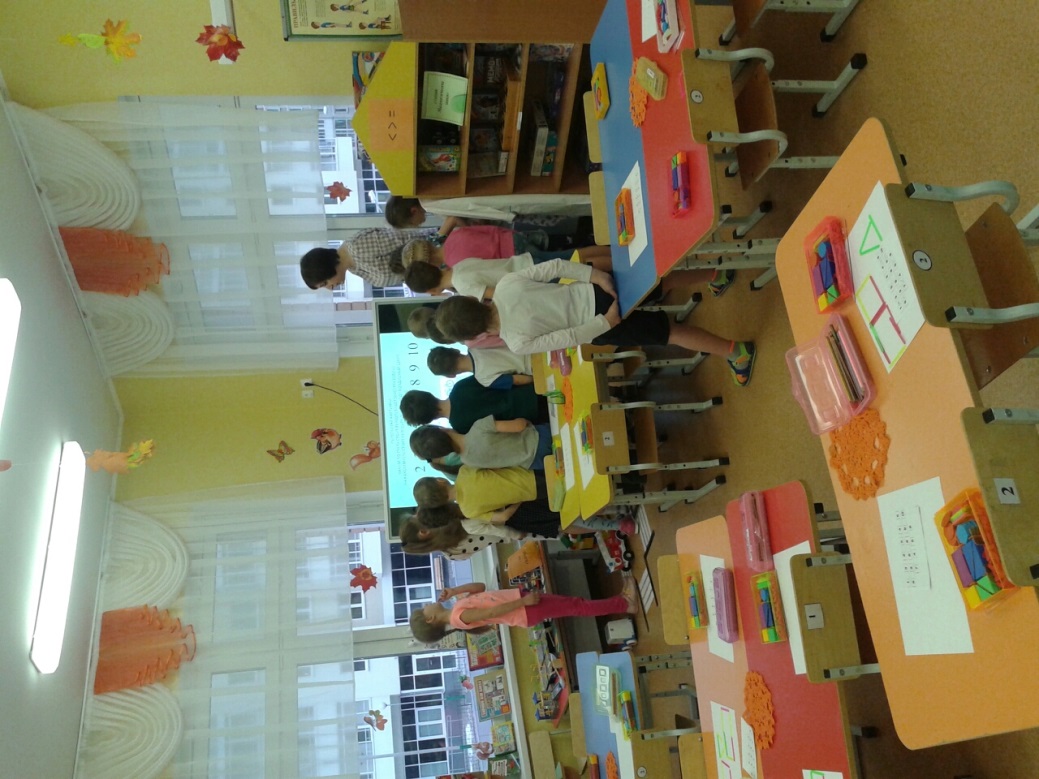 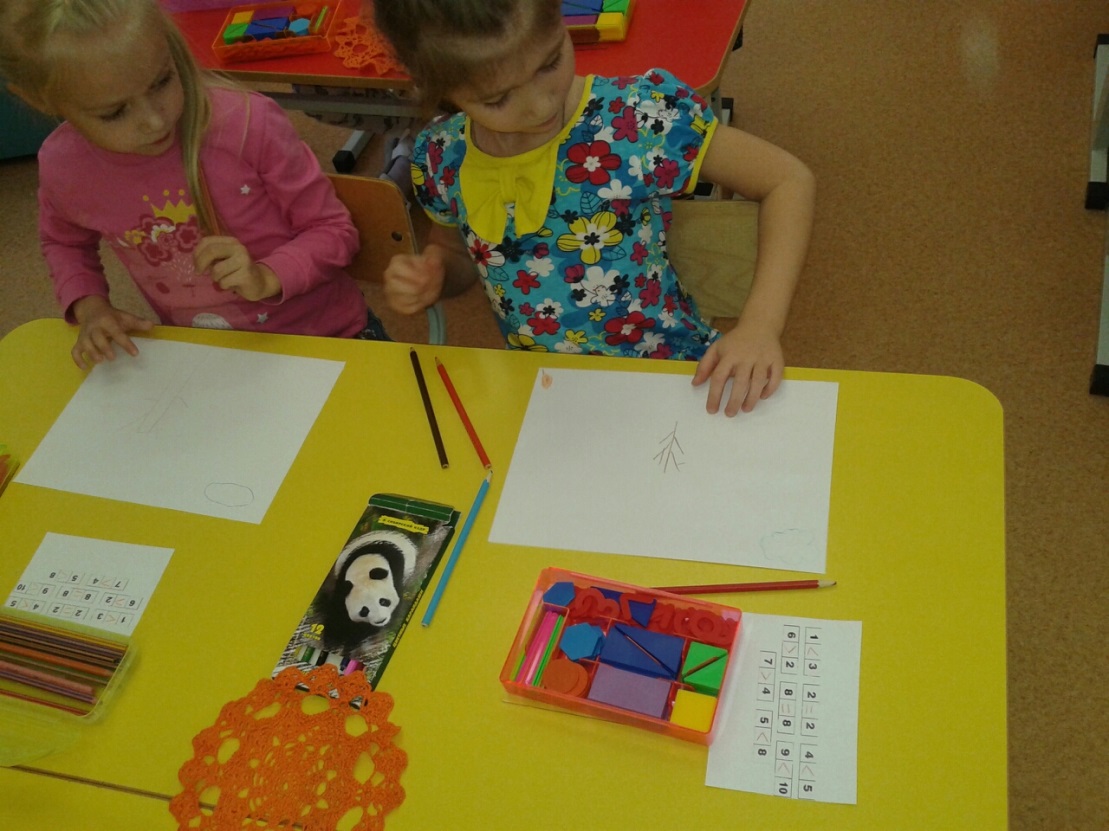 Ориентировка    на листе
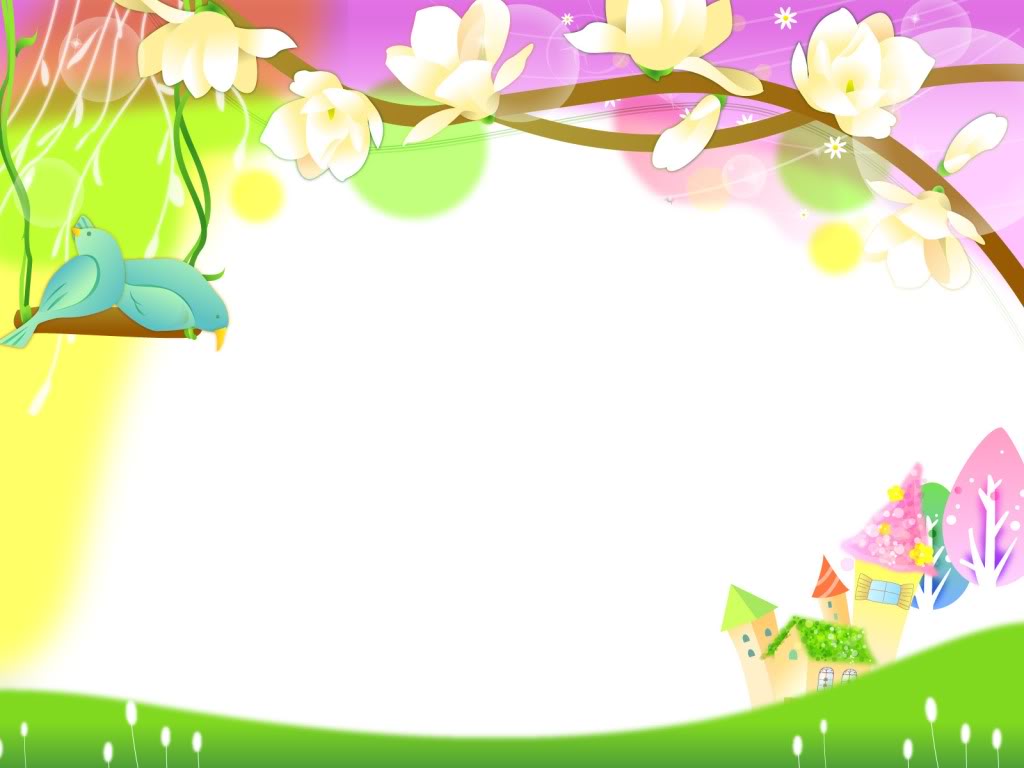 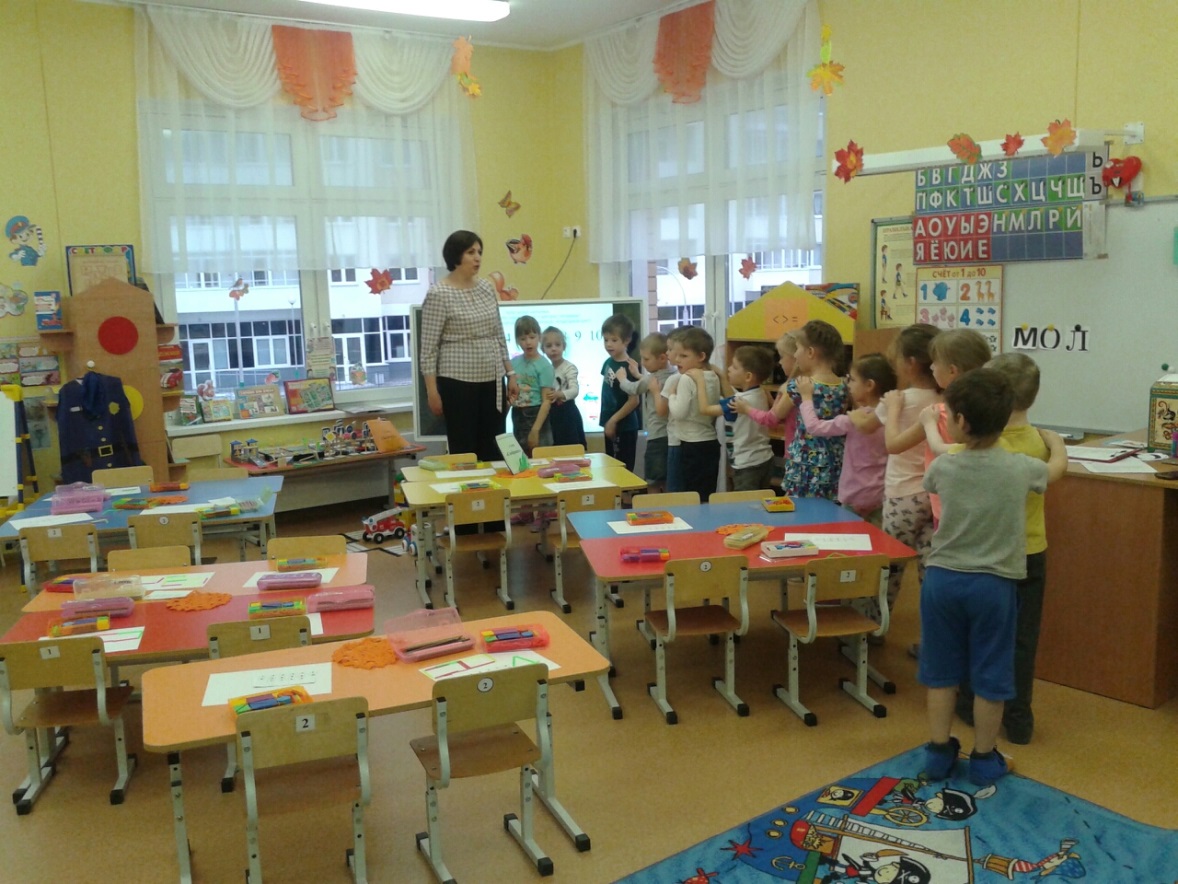 Станция «Задачкина»
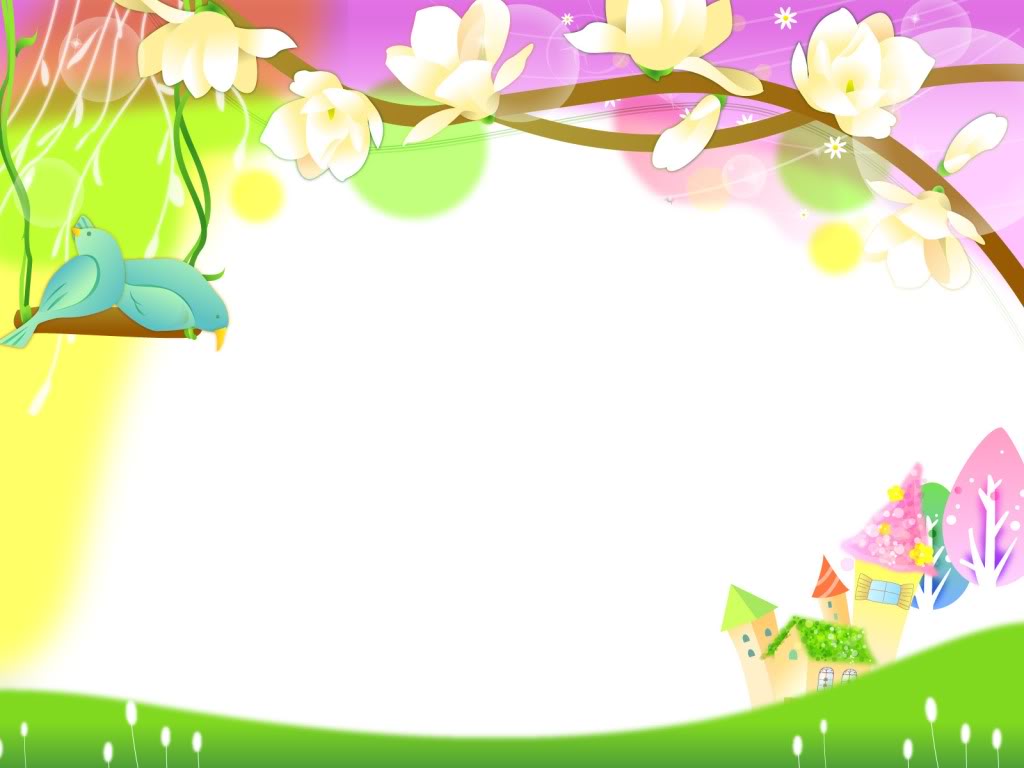 Результат деятельности стажерской пары
а) повышение методического мастерства педагога-«стажиста» и приобретение нового статуса воспитатель-«наставник»;
б) повышение методического мастерства педагога-«стажиста» и мотивация к трансляции современных образовательных технологий и инновационных форм работы с дошкольниками;
в) раскрытие потенциала молодого педагога.